Introducing….
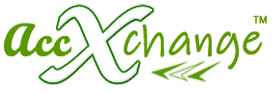 Digital Invoicing Solution
From Tally to Tally
for GIONEE Retailers
Solutions for Retailers
Key Advantages of Combined Solution Offering
Incoming Digital Invoice from RD for automated Feeding into
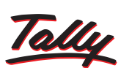 Creates new mobile models / stock item masters in Tally, if not exists

Automatic insertion of IMEI in Description or in Batch No as per your present practices 

Enables mapping of stock items, expenses ledgers, taxes ledgers for every supplier

Displays pre-mapped stock items and others for future digital invoices from same supplier 

Choice to post immediately or after relevant approvals 

Modifies the existing invoice on posting of revised digital invoices
Benefits
Faster and accurate entry in books of Accounts.

Ensures accuracy in Inventory Management

No Tally knowledge requires and hence business owners can approve invoices and will be posted into Tally automatically 

No more interaction / follow up to get invoices to complete your accounting
Access and Share Ledger Accounts From one Tally Company to Another
Easily request for Statement of Accounts from your Connected Parties 

Permission based access 

Export to Excel for easy reconciliation
Benefits
Easily reconcile your ledgers as per the statement of Accounts.

Faster reconciliation leads to faster receipts of payments.

No need to be dependent on Accountant for access to Statements.
Instant Invoice 
on Smart Phone
Receive HTML copy of Invoices generated by Distributor on your Android/iOS phone

No need to view mail for new Invoices generated
Benefits
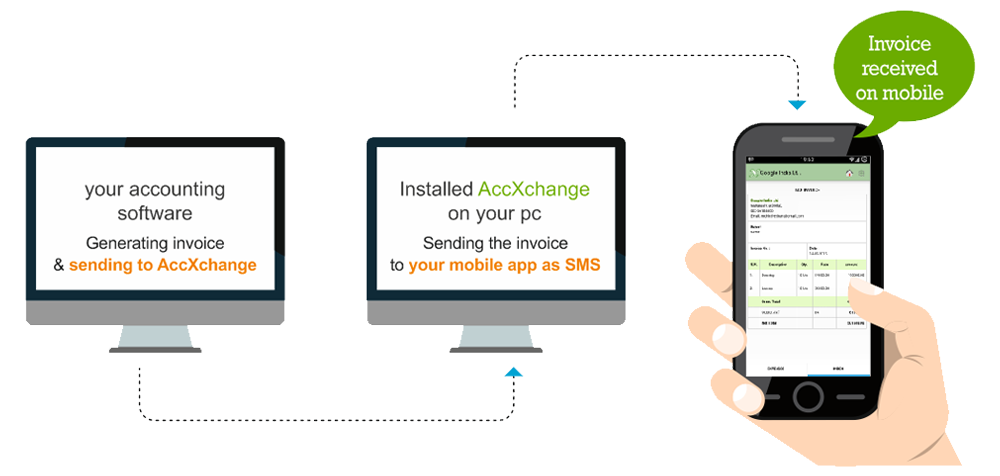 No need to ask your accountant regarding invoice received 

Quick receipt of Invoices leads to Quicker Decision of Sales returns, if requires

Share Invoices instantly with your Partner/Colleagues/Accountants etc.
Screen Show  Posting of Incoming Digital Invoice  from RD
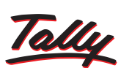 Books of  Google India Ltd
Assuming Supplier and Buyer is already connected
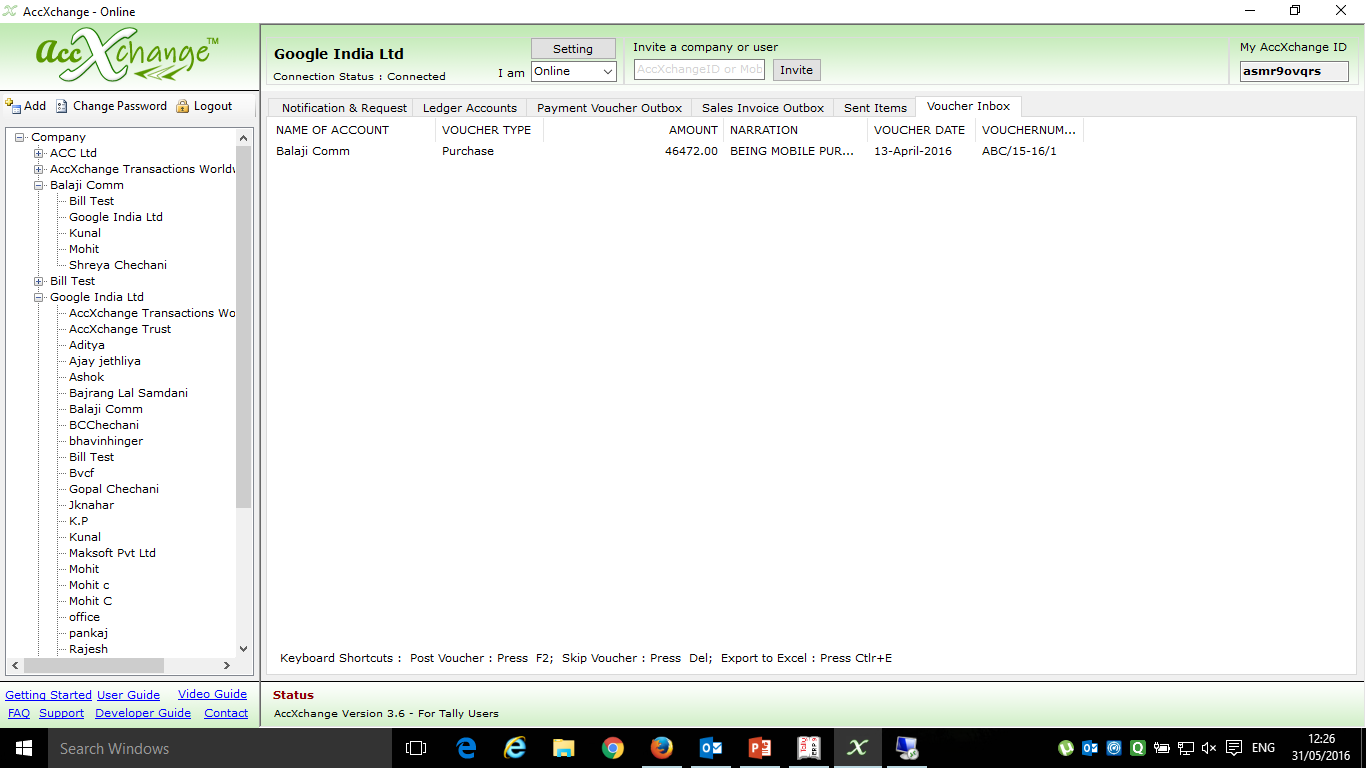 Sales Entry is received from Balaji Comm as Purchase Voucher in Google India Ltd in Voucher Inbox Tab
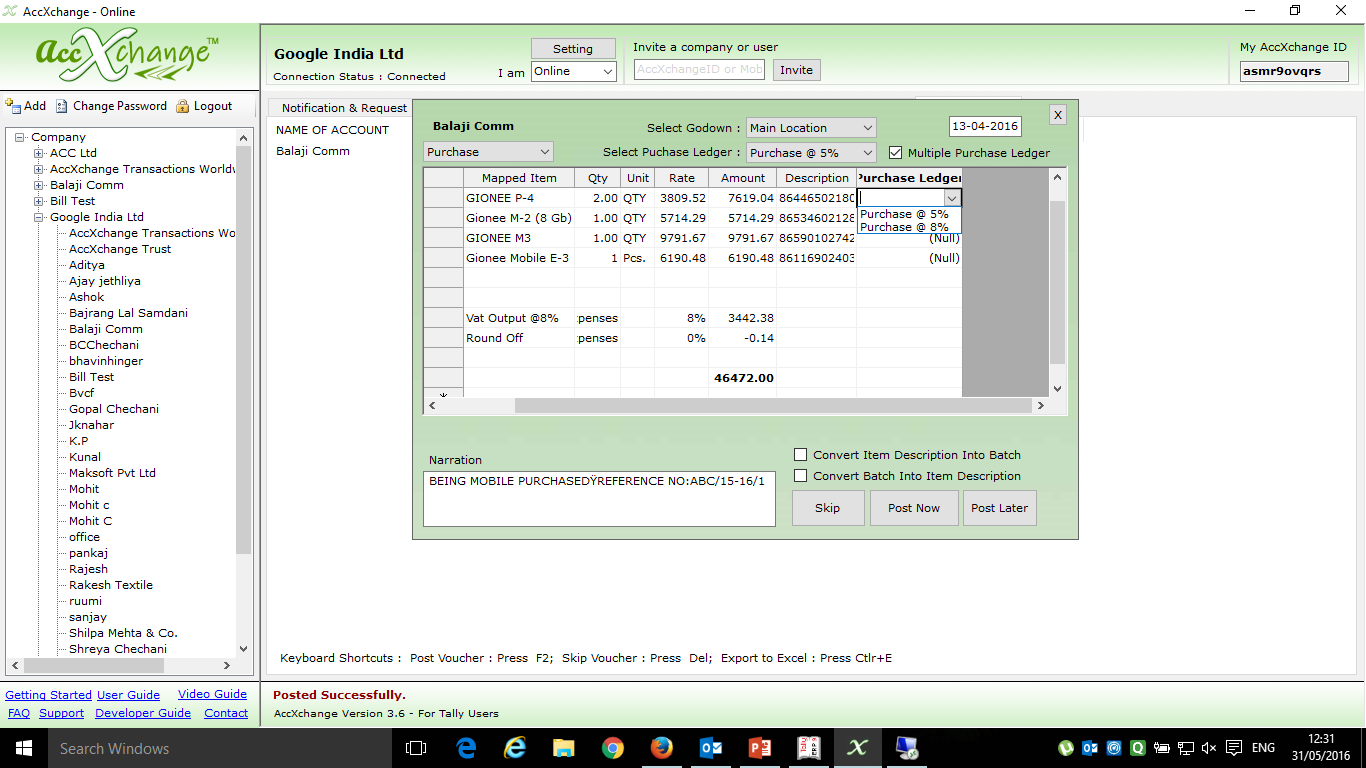 Selecting Item wise Purchase Ledger for user who maintain Item wise Purchase Ledger for Multi Taxation Purpose
Selecting Godown
Selecting Voucher Type Purchase or Purchase Order
Selecting Purchase Ledger if single Common Purchase Ledger is maintained
One time Mapping of Stock Items
One time of input VAT ledger
Converting IMEI from Description to Batch
Converting IMEI Batches to Description
Verifying Entry received from Balaji Comm before posting it in Tally in the books of Google India Ltd
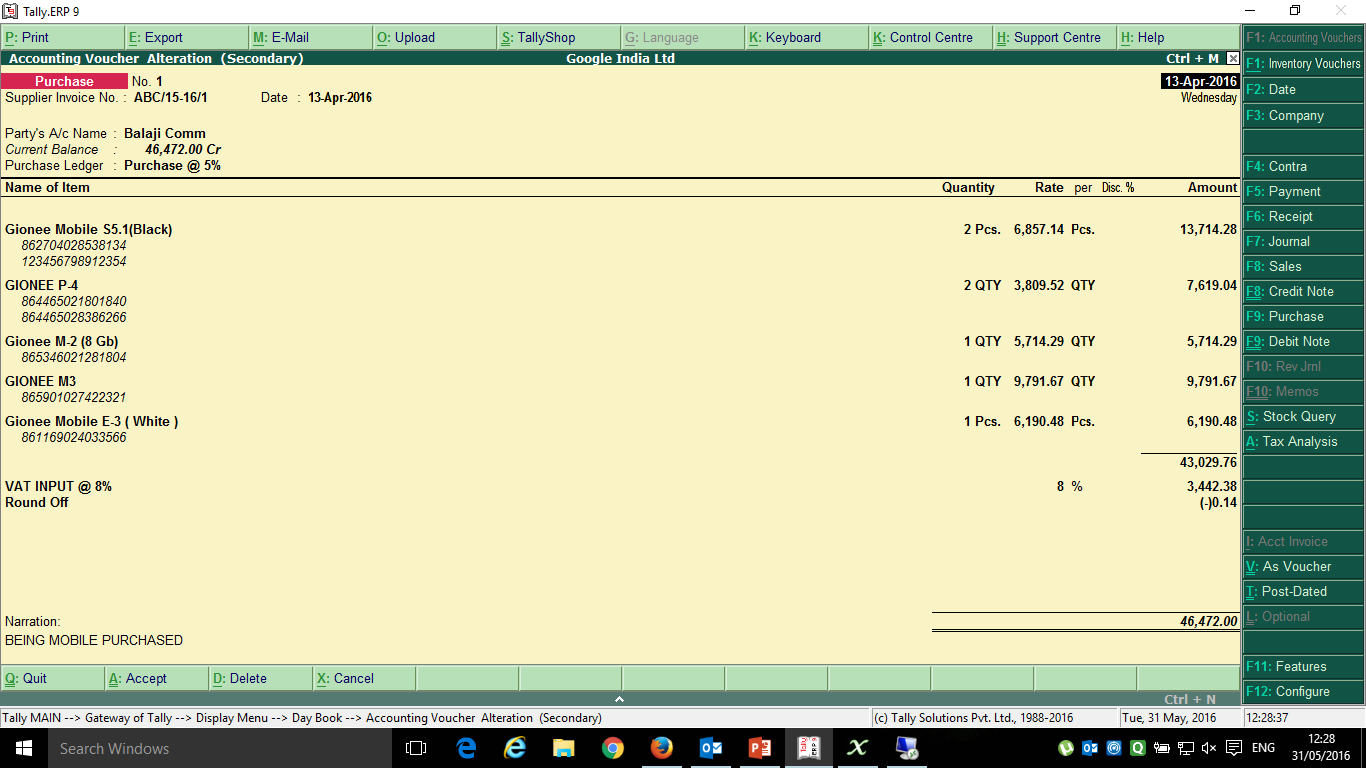 Purchase Entry Successfully Posted in Tally in the Books of Google India Ltd through AccXchange
Screen Show  Receiving Digital Invoice from RD on Smart Phone
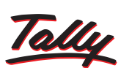 Books of  Google India Ltd
Assuming Supplier and Buyer is already connected through Mobile App
Receive Invoice Digitally on Smartphone.
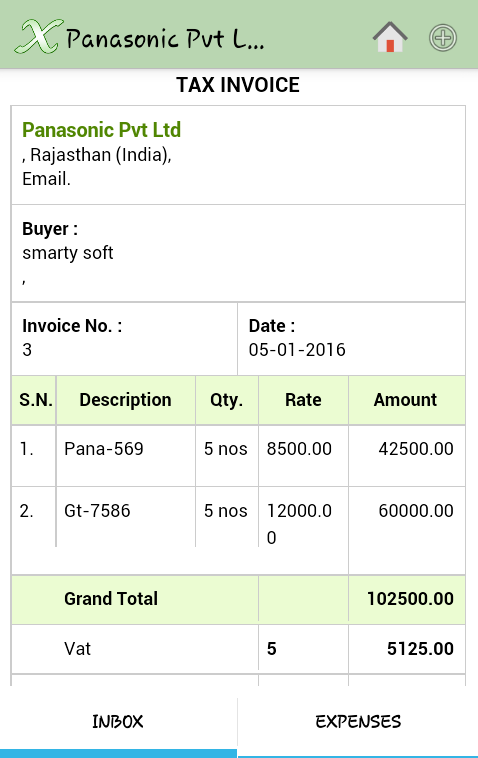 Thank You
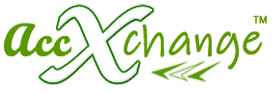 Gopal Chechani
AccXchange Transactions Worldwide Pvt Ltd
Gopal.Chechani@accxchange.in , www.AccXchange.in
Mobile: +91-8875627160